JLEIC simulations statusApril 3rd, 2017
Y. Roblin
Scope of Simulations
Intermediate goal is to arrive at what is needed for a good pre-CDR and subsequently CDR

Ion Linac (See talk by Sang-hoon Kim)
Ion Collider Ring
Booster Integration with Ion Linac injection
Electron Ring
Bunched beam Cooler
Simulation Tasks for Ion Collider Ring
Basic simulation of single-particle dynamic aperture and momentum acceptance (completed by G. Wei) DONE
Spin tracking (A.M. Kondratenko et al., talk by V.S. Morozov) DONE
Beam injection, acceleration, and formation (talk by T. Satogata)
Electron cooling simulations (talk by S. Benson)
Crab crossing design and simulations (talk by J. Delayen)
Beam-beam simulations (talk by B. Terzic)
Collective effects and instabilities (talk by R. Li)
Detector solenoid integration study (completed by G. Wei) DONE
Error and multipole tolerances
Strength and alignment error study (completed by G. Wei) DONE
FFQ multipole study (completed by G. Wei) DONE
Local compensation of magnet multipoles
Complete simulation with multipoles, misalignments and detector solenoid
Acceleration with field-dependent multipoles
Dynamics optimization including beam-beam and crab crossing
Beta-squeeze simulation
Strength and Alignment Error Study
G. Wei
With error & correction
With error & correction
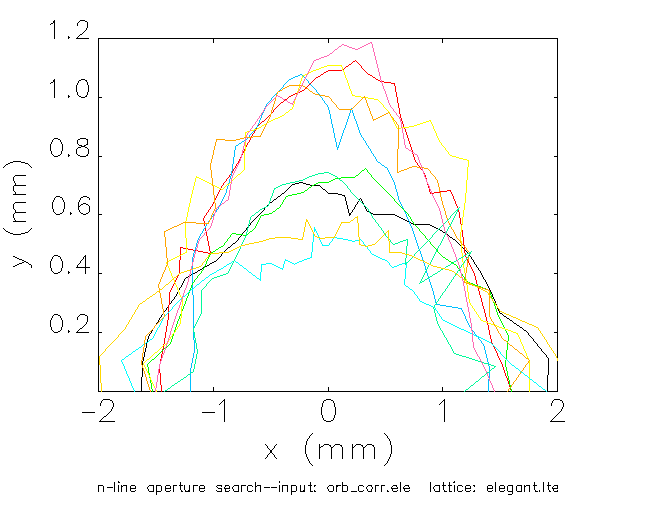 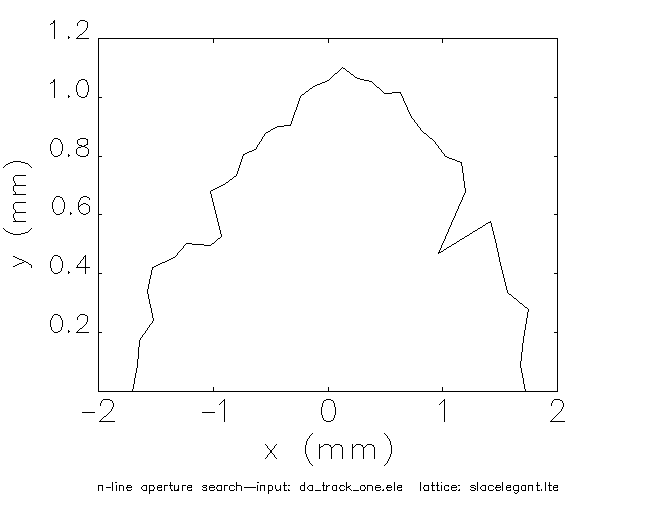 10 seeds
90 σ
60 σ
FFQ Multipole Sensitivity Study
G. Wei
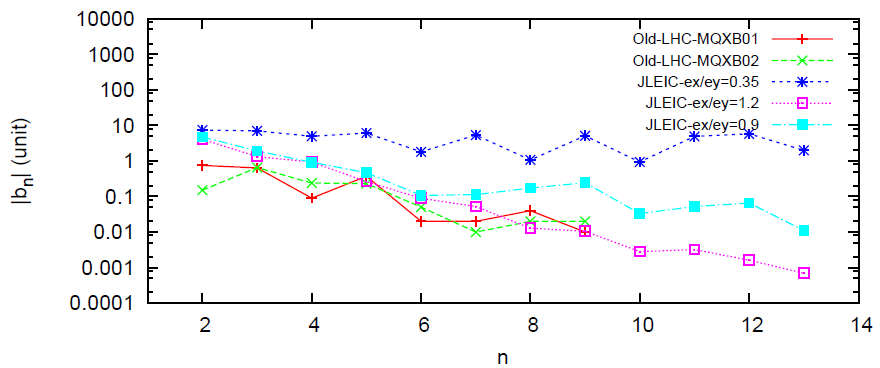 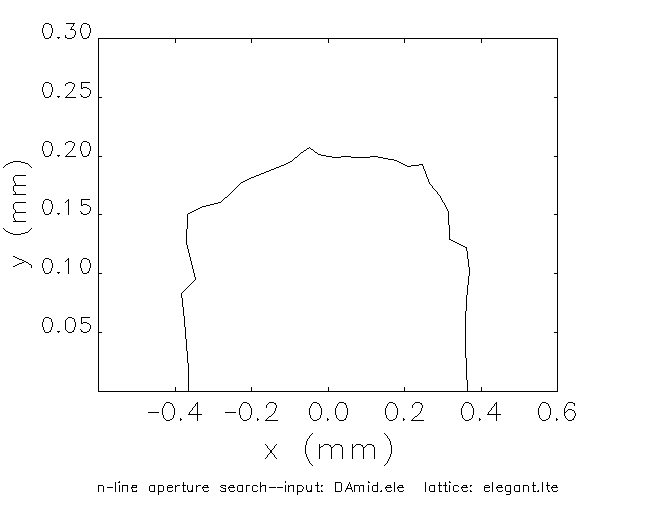 DA: 10 σ for 60 GeV proton   
  & 12 σ for 100 GeV proton
DA
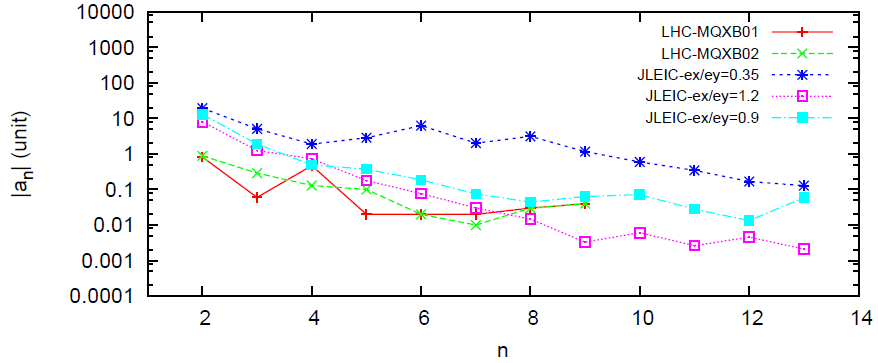 Larger beam emittance with week cooling results in the tighter limit multipole
Survey with 0.9/0.9 mm-mrad of emittance gives a balance between multipole field of IR triplet and dynamic aperture.
Detector Solenoid Compensation Scheme
G. Wei
A scheme: 






Two dipole correctors on each side of the IP are used to make closed orbit correction. 
Anti-solenoid & skew quads to make decoupling. 
    4 skew quads with 0.1 meter are enough for each side
: Skew Quadrupole
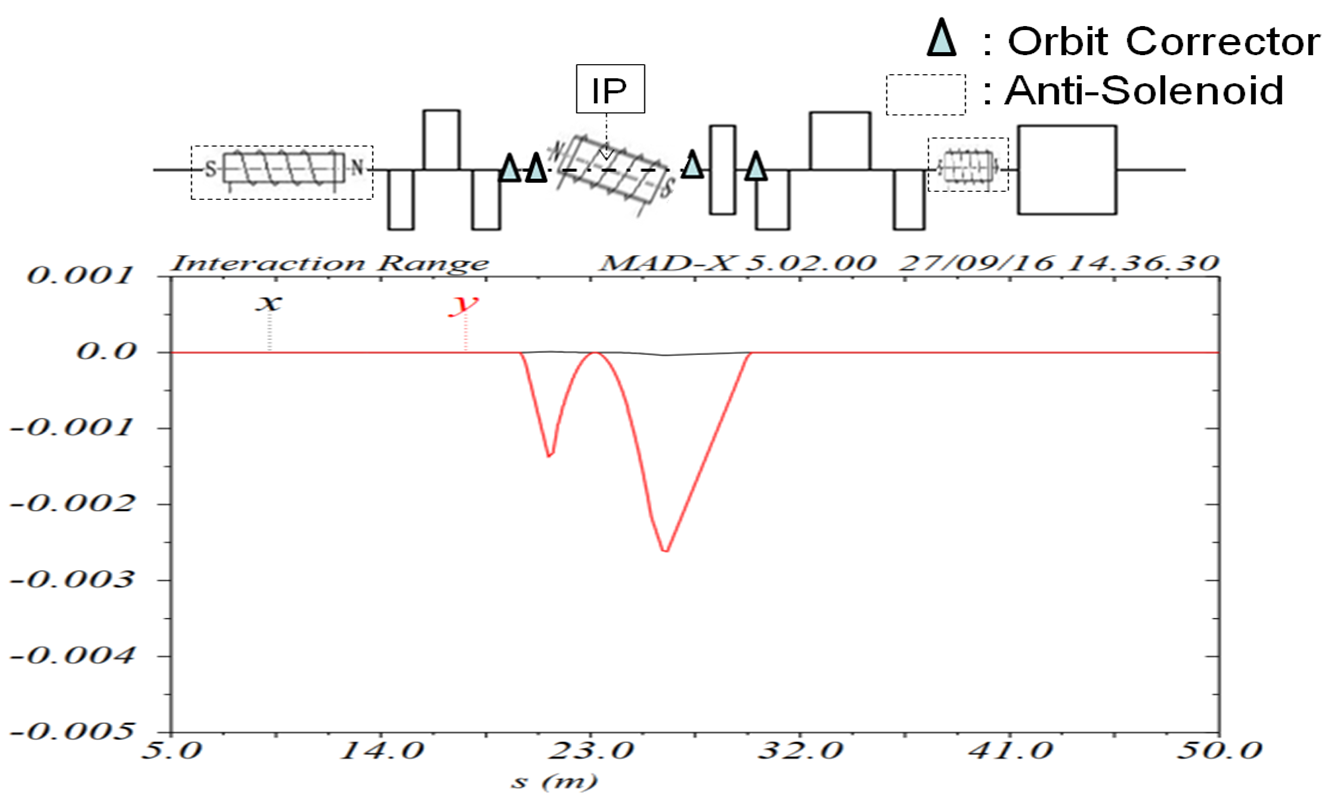 Dynamic Aperture
G. Wei
Red line: bare lattice
Black line: with detector solenoid
Dynamic aperture shrinks to 50 , but is large enough considering the final required dynamic aperture of 10 
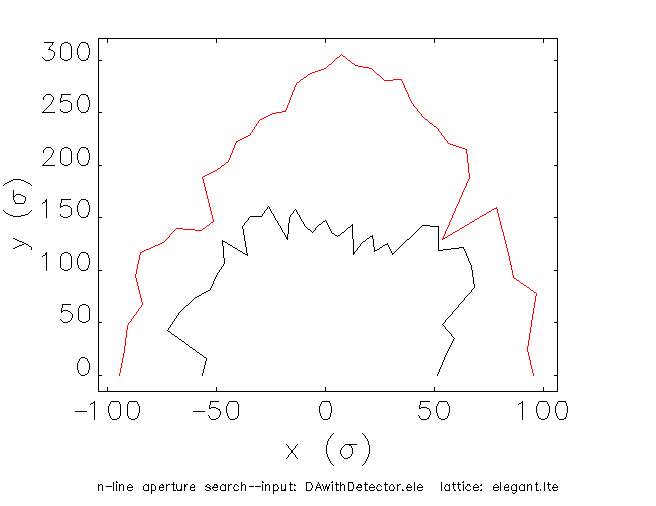 Booster tasks
Imaginary gamma-t lattice with super-ferric magnets (A. Bogacz)
Preliminary studies for space-charge and injection schemes  (E. Nissen)
Halo Formation studies in the presence of resonance crossing
Optimization of working point, tunes and DA.

Lean on resources. Hoping to get a postdoc.
5
40
BETA_X&Y[m]
DISP_X&Y[m]
-5
0
0
BETA_X
BETA_Y
DISP_X
DISP_Y
275.087
Booster Lattice (8 GeV, gt = 16.8 i )
Arc Bends:
Lb = 120 cm
B = 3.13 Tesla
bend ang. = 8.12 deg.
Sagitta = 2.1 cm
Straight  Quads:
Lq = 40 cm
GF = 12.6 Tesla/m
GD = -24.5 Tesla/m
Arc Quadrupoles:
Lq = 40 cm
G = 12-65 Tesla/m
Lattice configured with super-ferric magnets
Alex Bogacz
9
JLEIC Collaboration Meeting, April 3-5, 2017
Extreme Space-Charge Consideration
Incoherent space-charge tune shift at the injection plateau, where the beam is stored for a long time (105 or more turns).
Present baseline: DQsc = 0.1
More aggressive scenario:
	             DQsc ≥ 0.3
6
Qx/y = 7.87 / 5.85
DQsc= 0.1
Resonance crossing and halo formation
Significant fraction of particles in the beam will move across the third-integer and quarter-integer resonance lines → increases the transverse amplitude of particles, leading to halo formation and eventually beam loss.
5.5
7.5
8
2
3
4
5
Qy
Qx
Alex Bogacz
JLEIC Collaboration Meeting, April 3-5, 2017
Next Step: Extreme Space-Charge Optimization
Mitigation of halo formation and beam loss through comprehensive tracking studies (e.g. SYNERGIA) of resonance crossing in the presence of space-charge and implementation of modern resonance compensation techniques.
Implementation of third-integer resonance crossing correction measures by creating anti-resonances via properly placed pairs of sextupoles . They would correct the stop-band width of these resonances to minimize the amplitude growth and hence beam loss.
Establish the optimum injection energy, working point tunes, maximum current through assessment of the acceptable halo and beam loss.
Alex Bogacz
JLEIC Collaboration Meeting, April 3-5, 2017
Simulation Tasks for Electron Ring
Ring Optimization towards small emittance  DONE
Chromatic Compensation, DA optimization (talk by Y. Nosochkov) 80% DONE
Field errors, misalignments, multipoles (G .Wei)  
Injection Schemes from CEBAF (Lin, Guo)  DONE 
Injection Optics (Lin, Roblin)
Beam Feedback systems
Beam Abort Systems  not pre CDR?
Beam Beam effects, Gear Changing Effects (Roblin, Terzic et al ) in progress
Impedance budget estimates, collective effects (talk by R. Li) in progress
Electron polarization Tracking (F. Lin)  60 % DONE
Polarization related design optimizations (Kondratenko et al)
JLEIC Electron Ring Plan
JLEIC Electron Ring Plan
Bunched Beam Cooler tasks
JLEIC Electron Ring Plan
Outstanding tasks
Booster
Space charge effects, injection scheme
Ramping, bunch formation.
Collider rings
Electron cloud estimates, other collective effects.
Spin Tracking in electron ring
Injection into e- ring
Beam Beam effects, Gear Changing simulations
Bunched beam cooling optimization